Maximizing Your Advisement Services
An AdvisorTrac Perspective
Agenda For This Session
AdvisorTrac Use in Advisement
Testimonials!!!
About John Jay
Electronic forms-  paper filing system gone
Online appointment scheduling- long lines gone
Kiosks- no more name calling in the lobby
Record each contact with students
Automated reports- just a weekly email
Advisors have full control of their availability (block times)
Students no longer missing appointments (reminders)
Student Population at John Jay
Record, Connect, Report, Success
Why AdvisorTrac?
Demo
There is more you can do….
AdvisorTrac Use in Academic Advisement
Appointment scheduling
Recording Visits and Notes
Viewing documents
Outreach and Assessment
Reporting
About John Jay
One of the Senior Colleges in CUNY
Academic Programs
31 Majors- CRJ (BA/BS):41%, FOR PSY: 17%
40 Minors
13 Master’s Programs- PAD:43%, CRJ:24% , FOR PSY:15%
2 Doctoral Programs
Student Enrollment
13, 000 Undergrads and 2,000 Graduates
Student Population Advised Primarily With AdvisorTrac
Freshmen- incoming also
Transfers- including CUNY Justice Academy
Probation
Readmit
In-service
Veterans
Major Advisor (CJBS)
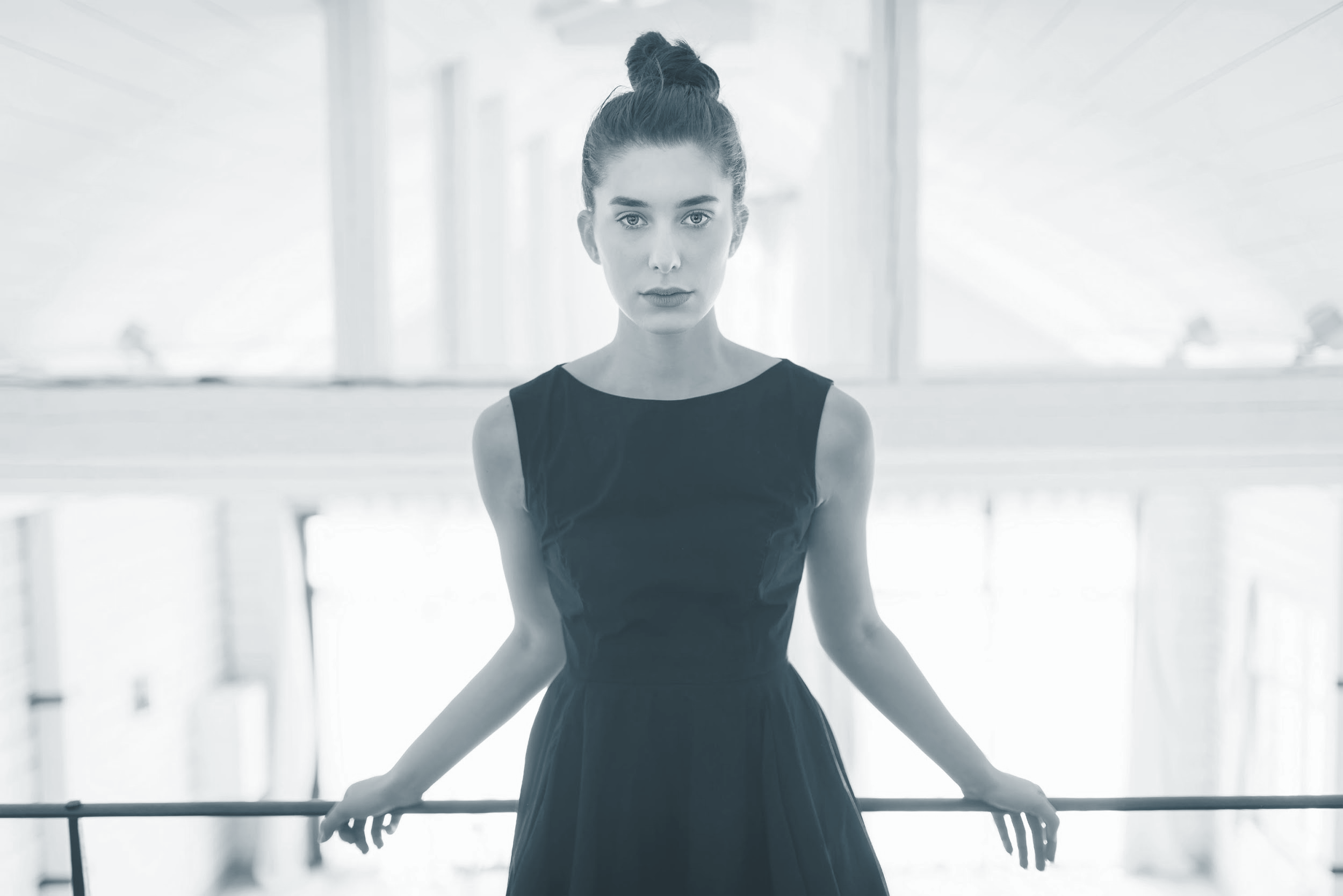 Trac Usage at John Jay
Who Uses AdvisorTrac Profiles?
Academic Advisement
Graduate Studies
Enrollment Management
AdvisorTrac
Sage
SurveyTrac
Text Option
Record
Track all student interaction online (online, phone, in person)
Notes
Store notes on student interaction (walk-in, quick visits or even batch visits)
Notes easily accessible for all to view and print
Documents
View all relevant advising forms/documents immediately after upload
Each document is attached to the student record
Able to track student progress from freshman year to graduation
Students can view academic plans online
Connect
Appointment Scheduling
 Online 
In person
Kiosks
Staff supported
Self service
Communicate
Emails
Messages
Feedback
Surveys and questionnaires
Report
Interaction collected over different time periods
Student data
Appointment data
Visit data
Consultant data
Center usage
Assessment
Monitor specific student groups 
Student lists
Watchlists
Business Practices
Staffing
Office Hours
Success
Connect
Appointment Scheduling
Most students schedule appointment online
Less phone calls
Better attendance rates for appointments
Record
Transparency of advising notes
Immediate documents at advisors and students finger tips
Report
Immediate center usage (peak time, relevant appointment information (missed, etc.,), visit data)
Staff Efficiency
Automation (emails, reports, messages, feedback)
Why AdvisorTrac?
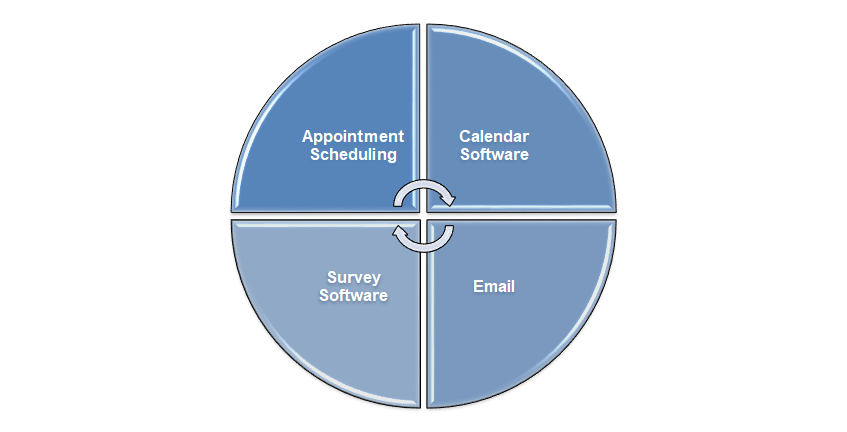 AdvisorTrac Around John Jay
Jay Express
Appointment scheduling and walk-ins
FInancial Aid
Financial Aid Workshops
New students 
Continuing students 
Degree Concerns (Triage)
Registrar
Advisement documents
Degree Concerns (Triage)
Prism
Student data not collected in SIS
Different Ways of Using AdvisorTrac
Gym registration
Kiosk
Next Day list
Faculty Advisement
Advisement in major pilot
Department Advising
Student Outreach
Outreach team  efficiency
Custom Fields
Referrals
Student follow up -CJBS
Master file 
Documents
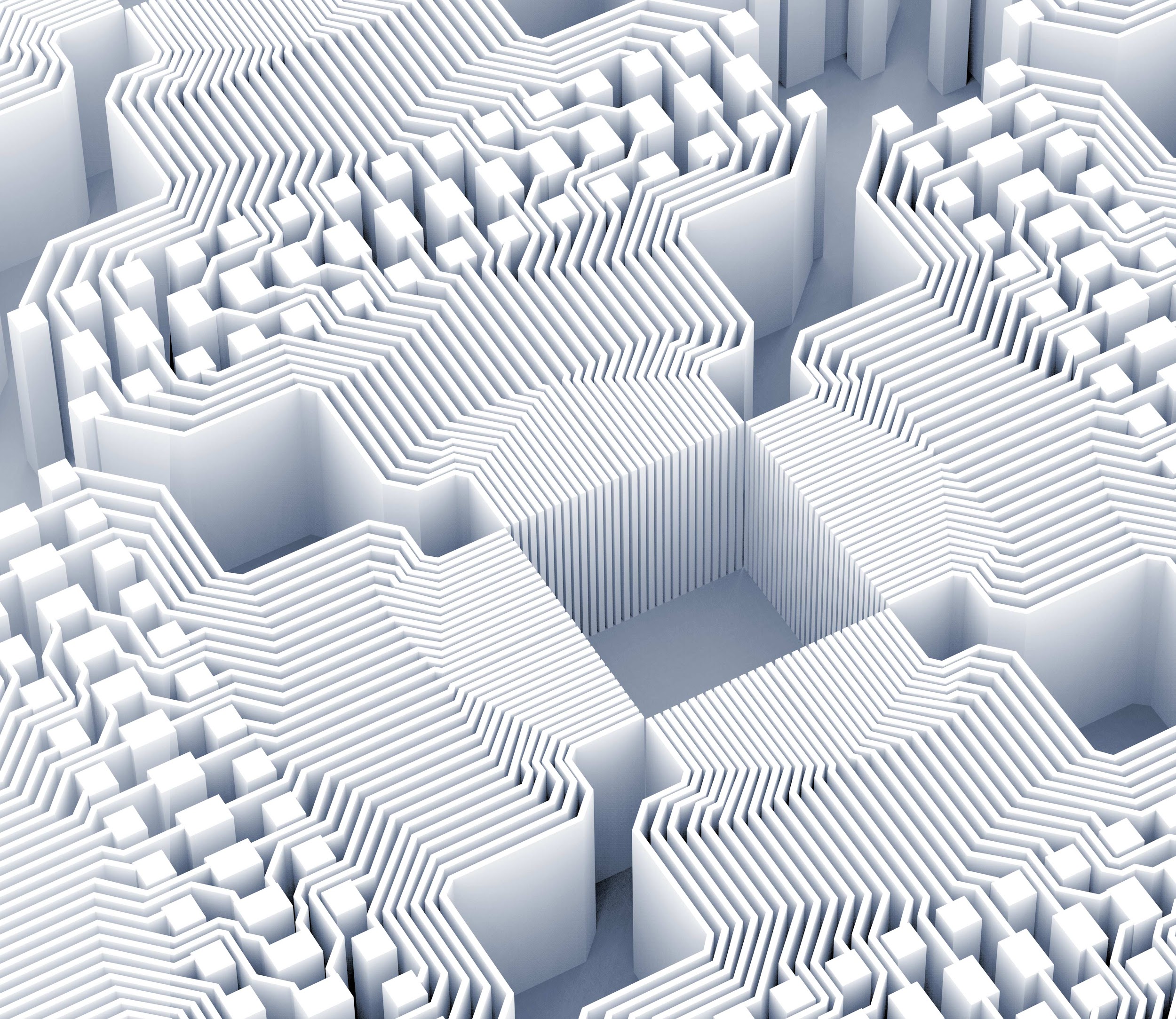 Thank you!
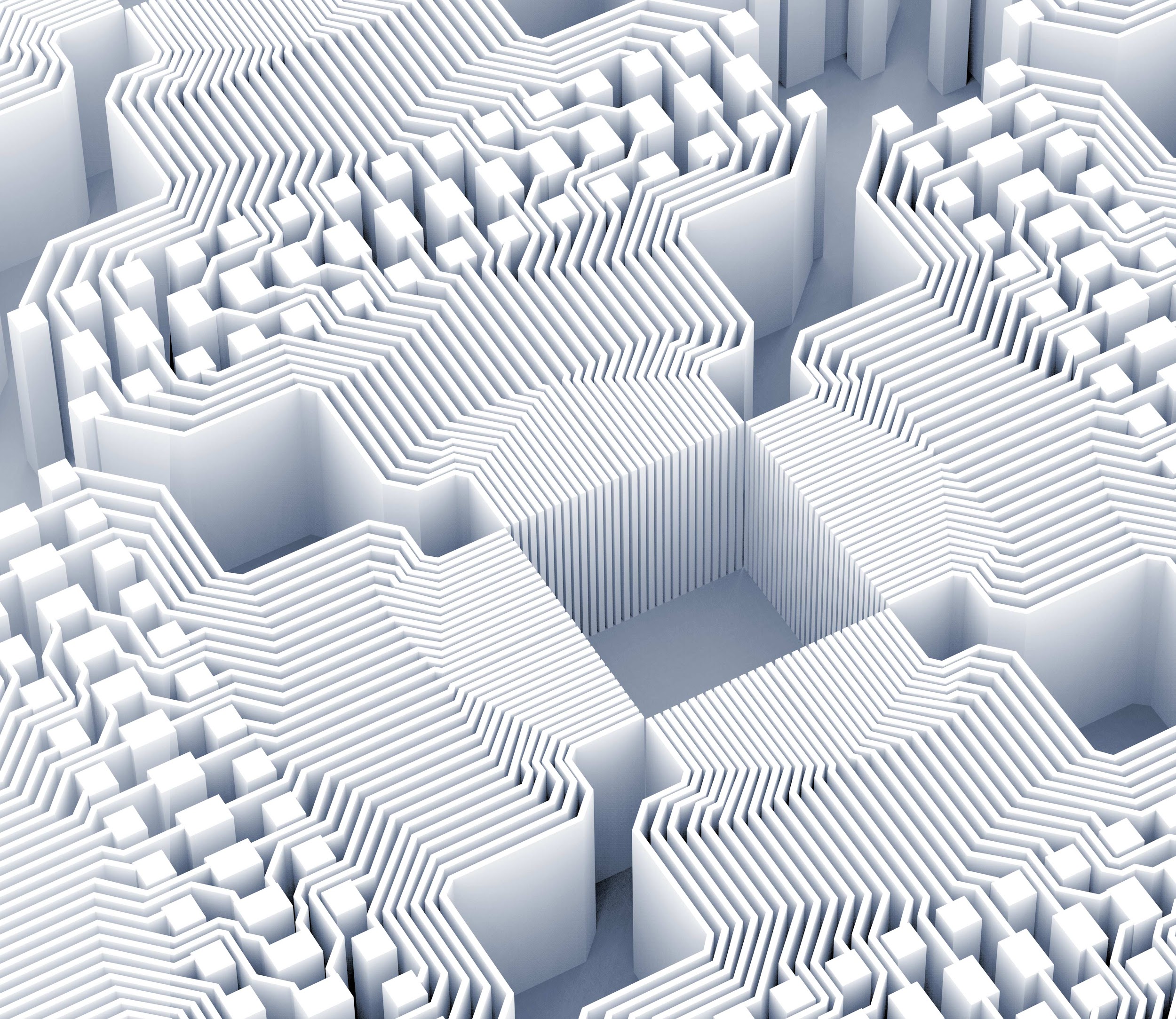 Live Demo?
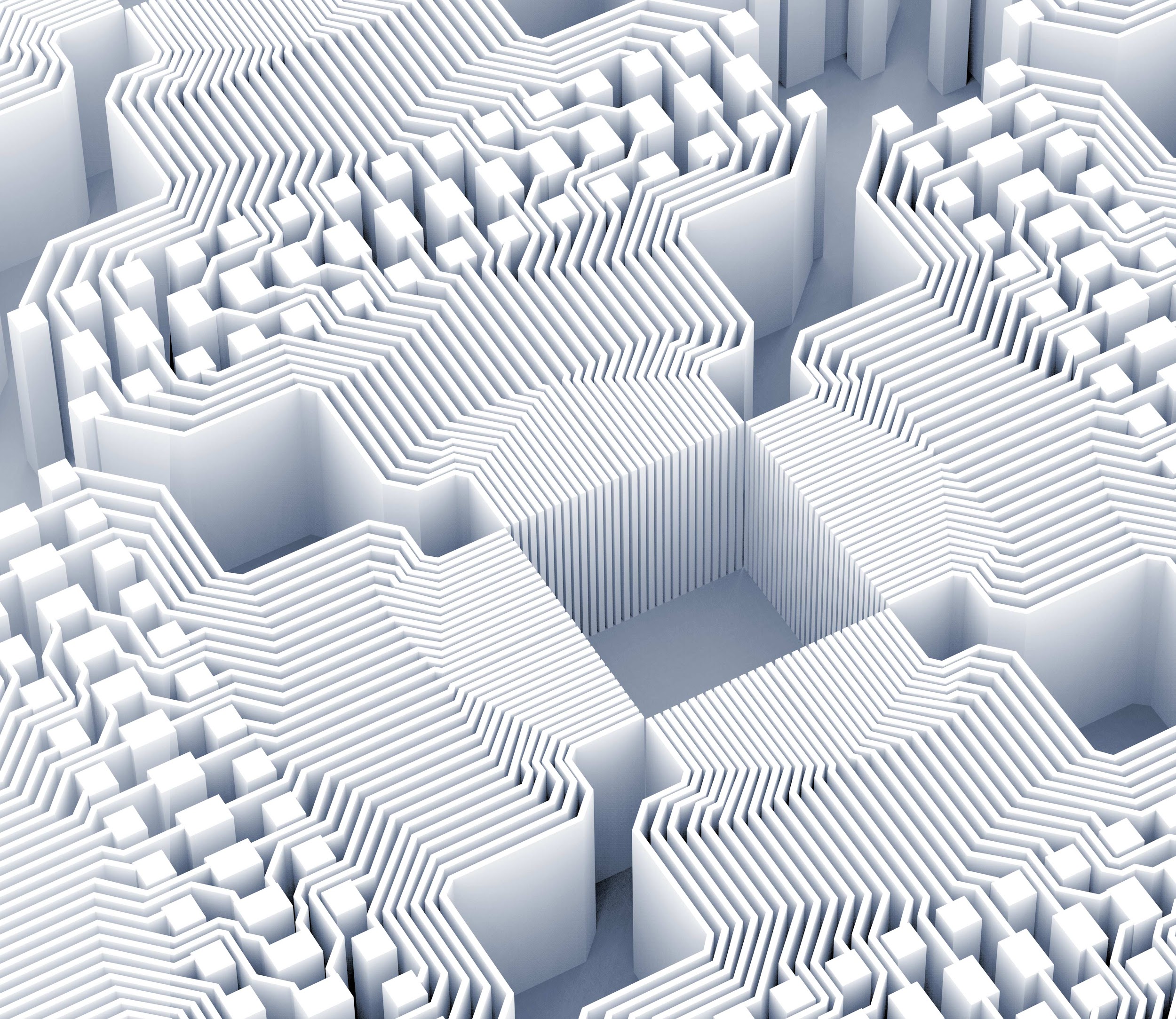 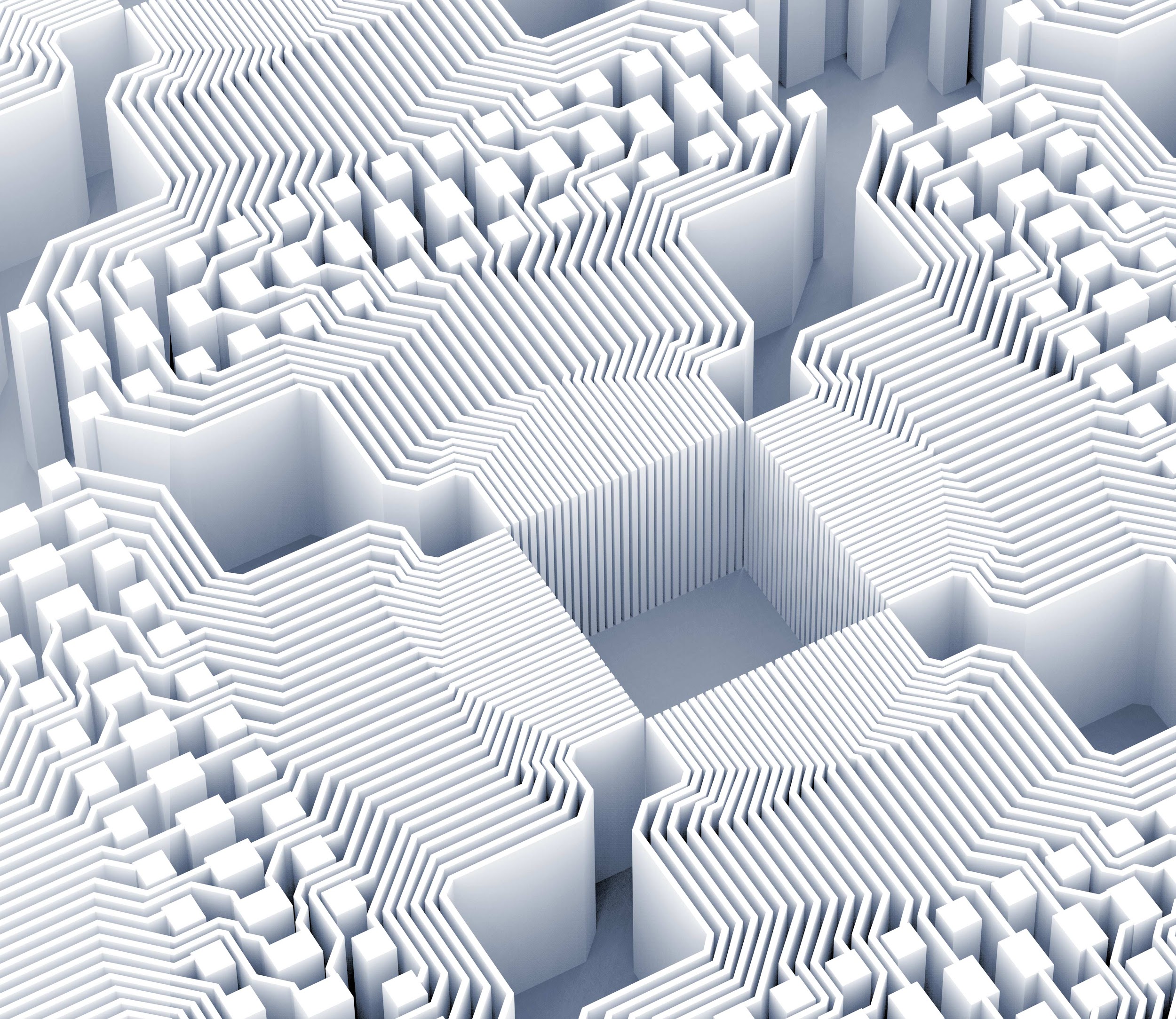 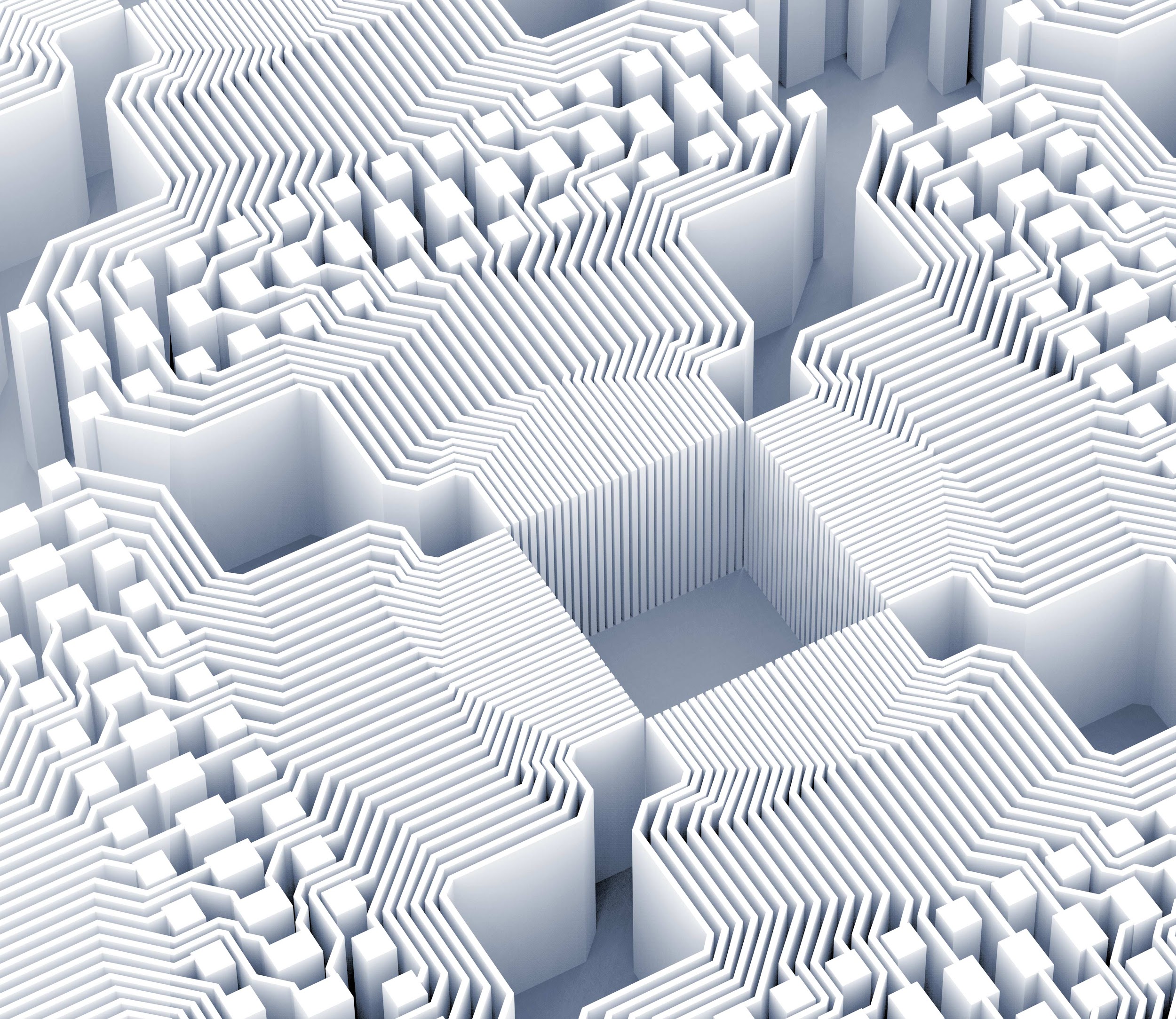